Welcome to Barnyard Buddies Camp
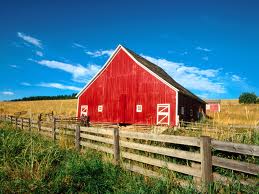 MondaySheepTuesdayRabbits And CowsWednesdayHorsesThursdayChickens and DucksFriday
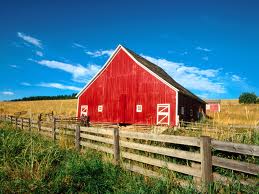 Group LeadersPigs - Conlee & ConnorSheep – Addie Chickens -  Laken & HaleyGamesHadley, Raygan, ShannonCraftsKatelyn, Bailey, GenevieveTeachersStephanie, Haley, AiranneHands on
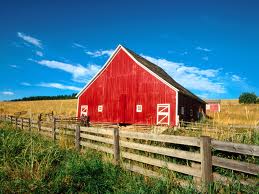 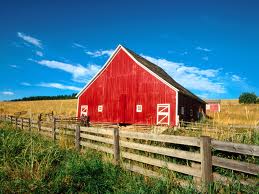 Sheep
Female Sheep  are called “Ewes”“ Dolly”  and “Willi” are two of our ewes.Male Sheep are called “Rams”Baby Sheep are called “Lambs”“4 J” is one of lambs.Sleep live in groups called “Flocks”
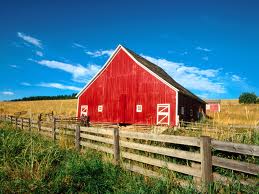 Sheep
When Woodrow Wilson was President, 
the First Lady had sheep 
graze on the White House lawn
 to keep it neat and well trimmed.
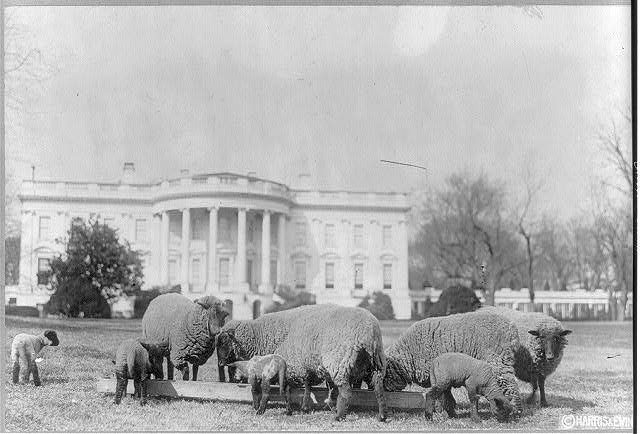 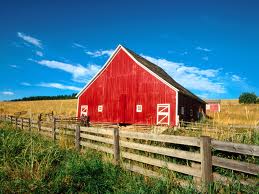 Sheep
Fun Facts About Wool 
Baseballs are stuffed with sheep’s wool.
There are 150 yards (450 feet) of wool yarn in a baseball. 

One pound of wool can be spun into 20 miles of fine yarn. 


Sheep have excellent eyesight. Because their eyes are on the side of their head it allows them to see on both sides as well as behind them, but not very well in front of them
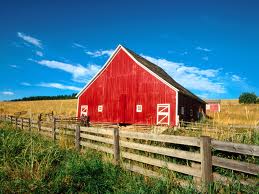 Sheep
Sheep have no top front teeth but the roof of their mouth is hard. 



This permits sheep to eat vegetation close to the ground and prevents them from pulling up plant roots.
Sheep grow two teeth a year until they have eight.
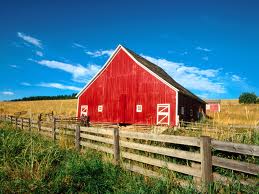 Sheep
If you see a sheep on its back, lend a hand! A sheep can't get up from that position. If left on its back too long, it will eventually die.
It takes 147 days for a sheep to have a lamb.
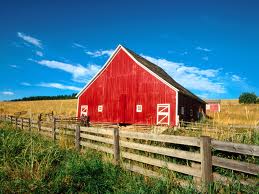 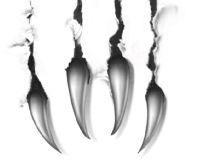 Sheep Predators
[Speaker Notes: Predator lossesIn 2004, it was estimated that 224,200 sheep and lambs were killed by predators in the United States (USDA, 2007). Predation accounted for 37.3 percent of sheep and lamb death losses for the year. Coyotes were responsible for 51.7 percent of the total losses.]
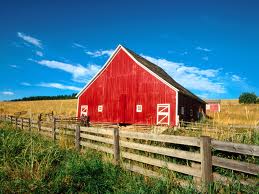 Coyotes
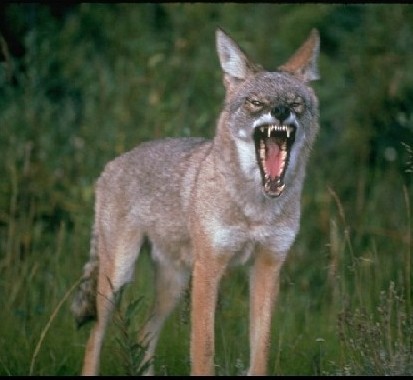 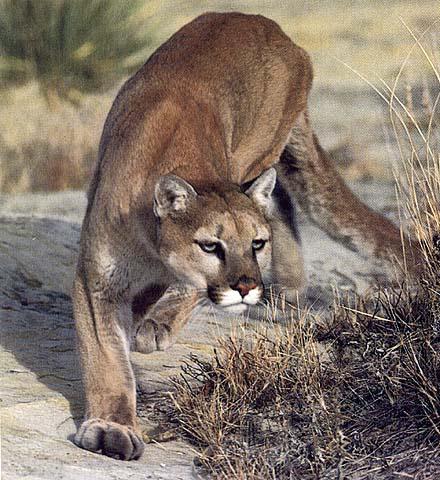 Cougars
[Speaker Notes: Sheep have many natural predators: coyotes, wolves, foxes, bears, dogs, eagles, bobcats, mountain lions, etc. Sheep are vulnerable to predators because they are basically defenseless and have no means of protecting themselves. Sheep run when something frightens them. Their only protection is to stay together in a group.]
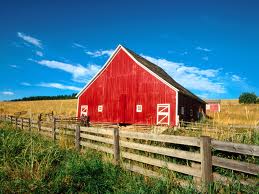 Sheep Dogs
Guardian Dogs
Herding Dogs
[Speaker Notes: There are two types of sheep dogs: herding dogs and guardian dogs.]
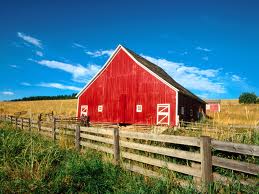 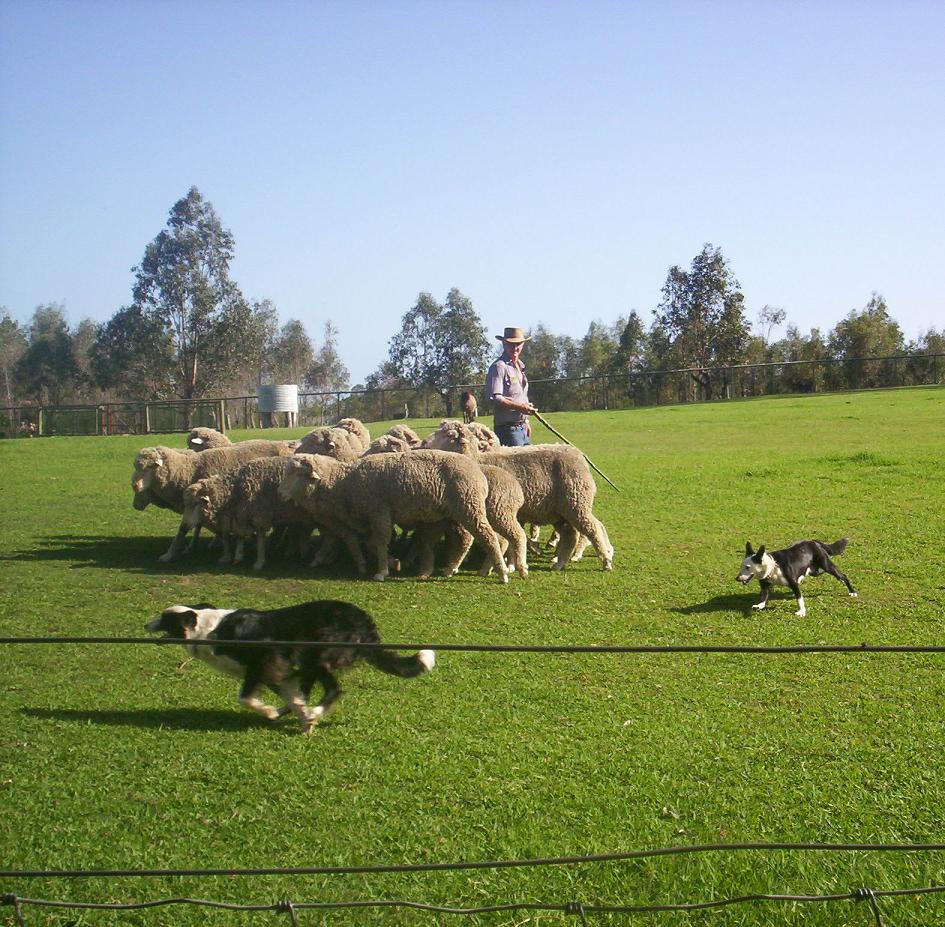 Herding Dogs
manage sheep flocks

Aggressive and Dominant 

Quick and Agile
[Speaker Notes: Herding dogs are used to manage sheep flocks

They  have to be aggressive and Show dominance over the sheep]
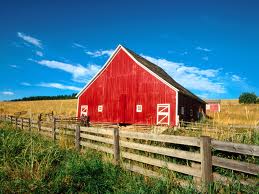 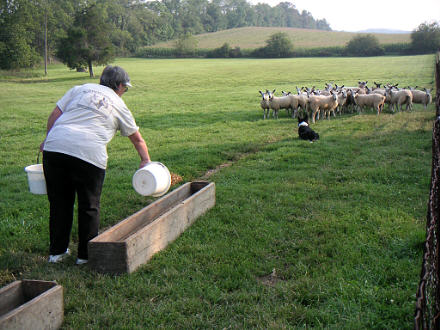 Stay!
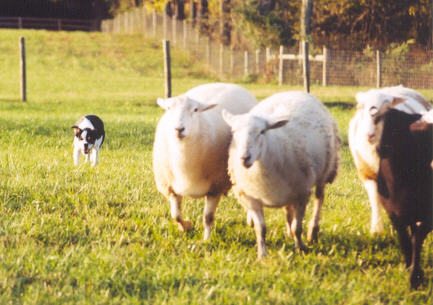 Run Sheep Run!
[Speaker Notes: As you see the herding sheep dog makes its msters job easier
By keeping sheep where they need to be and moving them to them locations]
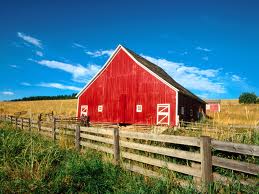 Border Collies
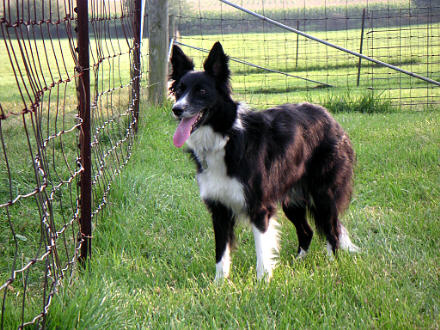 [Speaker Notes: originated in the border country between England and Scotland
The most popular breed of herding dog in the U.S. is the Border 
The Border Collies are very smart, hard working and always want to please their owners]
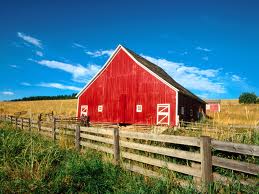 Guardian Dogs
Protect sheep from predators

Protective and Watchful
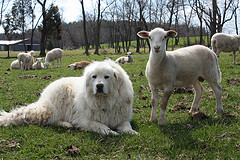 [Speaker Notes: Livestock guardian dog breeds were probably among the first dogs to be domesticated
Most livestock guardian dogs are larger and can weigh over 100 pounds. They are large enough to startle or intimidate predators
Guardian dogs are used to protect sheep from predators. 
the guardian dog are very protective and watchful of the sheep
They are often raised with lambs to encourage bonding]
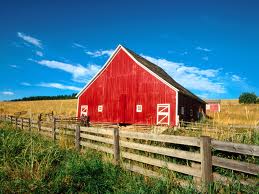 Great Pyrenees
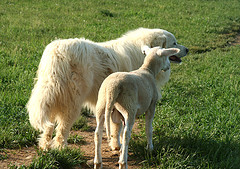 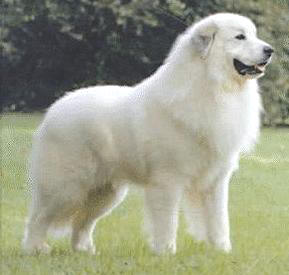 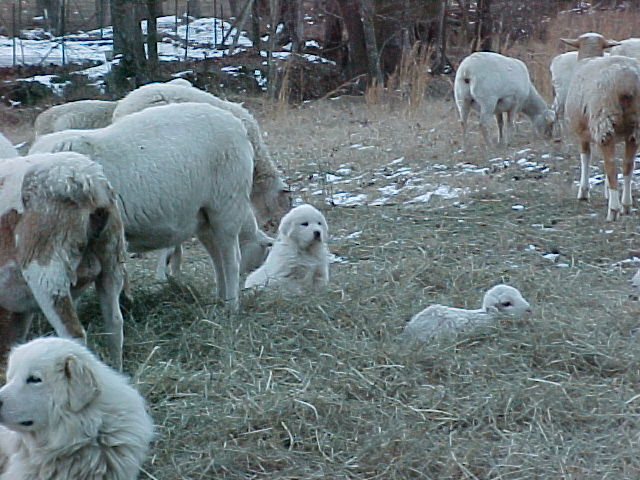 [Speaker Notes: They originated in france
They are very large
They have an extra thick coat so if predators attack them they wont get hurt
They are like polar bears because they have black skin and white fur
They have double dew calls which is the way to know if they are true great pyranees]
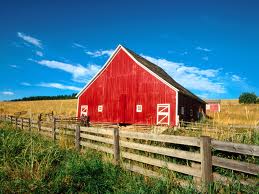 Are Dogs the only Livestock Guardians??
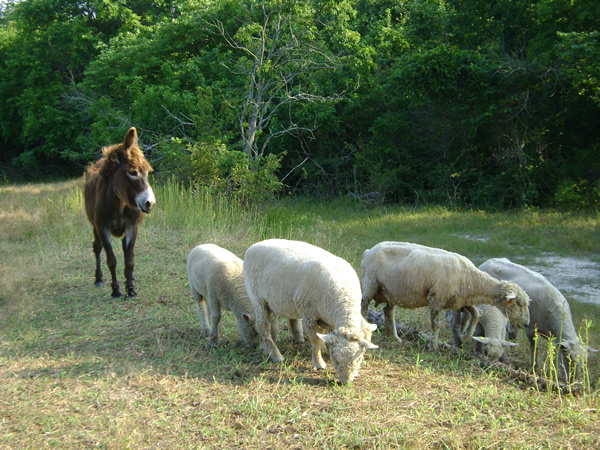 Donkeys!
[Speaker Notes: Donkeys are increasing in popularity as protectors of sheep 
Donkeys hate dog and coyotes. 
They will bite and kick whtever tries to harm the sheep]
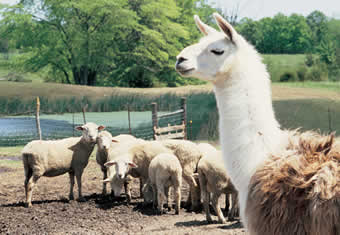 Llamas!
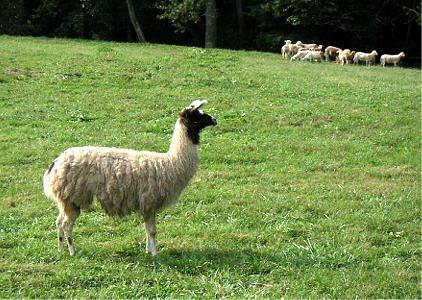 [Speaker Notes: Llamas are naturally aggressive towards coyotes and dogs.
They will kick and chase the predator away 
They keep themselves between the sheep and the predator no matter what
They have been known to herd the sheep together into one area to keep the safe]
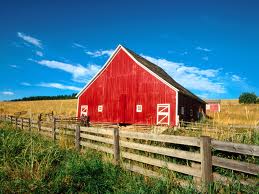 Barn Yard Buddies
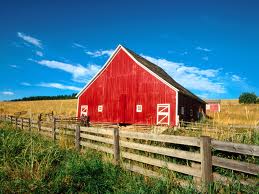 Chickens
There are more chickens on Earth than there are people!
Chickens have no teeth, so we rely on something inside, called a gizzard, to grind up our food for us.
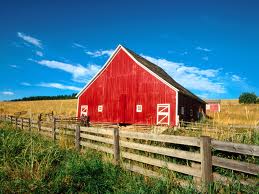 Chickens
Anyone who's not chicken, stand in a circle facing each other. 
When the music starts, hold your hands out in front of you and open and close them like a chicken beak four times. 
Put your thumbs in your armpits and flap your wings four times. 
Place your arms and hands like the tail feathers of a chicken and wiggle down to the floor four times. 
Clap four times. 
Repeat steps 1-5 four times. 
After the fourth time take the hands of the people on either side of you and everyone move in a circle. 
When you get dizzy, switch directions. 
Repeat until the end of the music or until you fall on the floor.
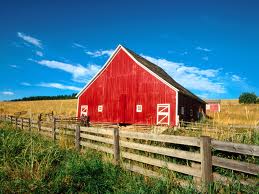 Chickens
Chickens and turkeys have no teeth
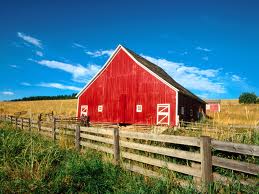 Paper Plate Pals
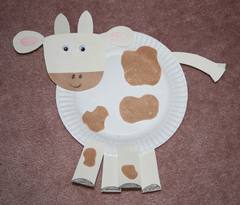 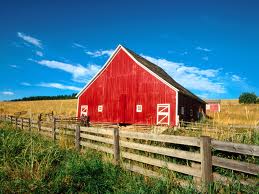 Chickens
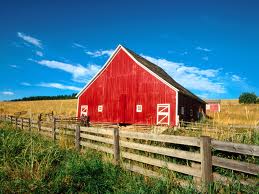 Chickens
Games
Egg Tower
REQUIRED ITEMS 
 4 large eggs
- 4 empty paper towel rolls
1) When clock starts, player must stack 4 levels of paper towel rolls and eggs.
2) Each layer consists of standing paper towel roll with egg on top.
3) To complete game, all 4 layers must be freestanding for 3 seconds within 60-second time limit
One Happy Herd
Heifers




Calves
Bulls




Cows
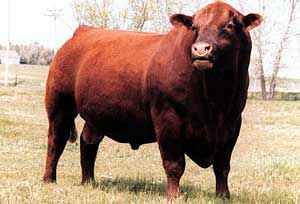 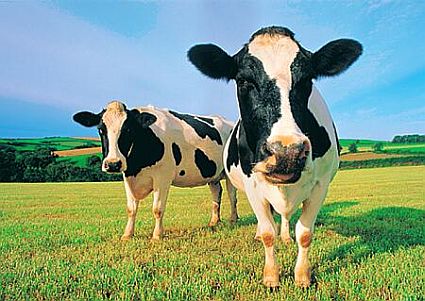 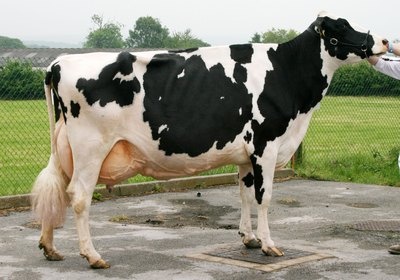 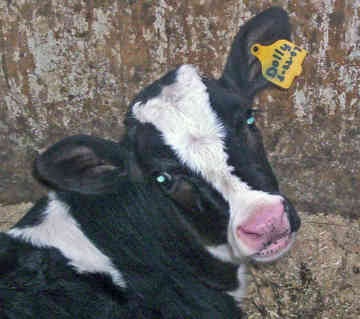 [Speaker Notes: An Adult male is called a Bull
An adult female is called a cow
A young female cow is called a Heifer
A baby cow is a calf]
Cattle
Bulls




Cows
Heifers




Calves
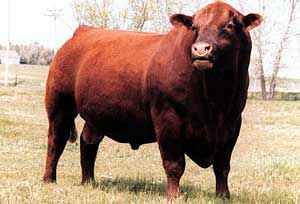 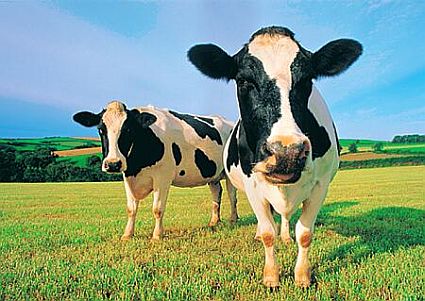 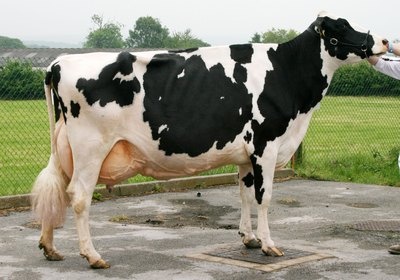 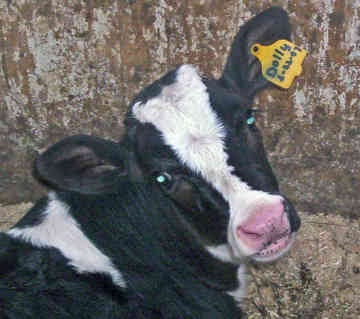 [Speaker Notes: An Adult male is called a Bull
An adult female is called a cow
A young female cow is called a Heifer
A baby cow is a calf]
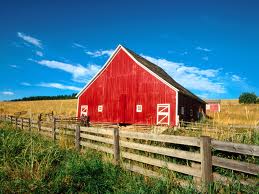 Cattle
What do we get from cattle?
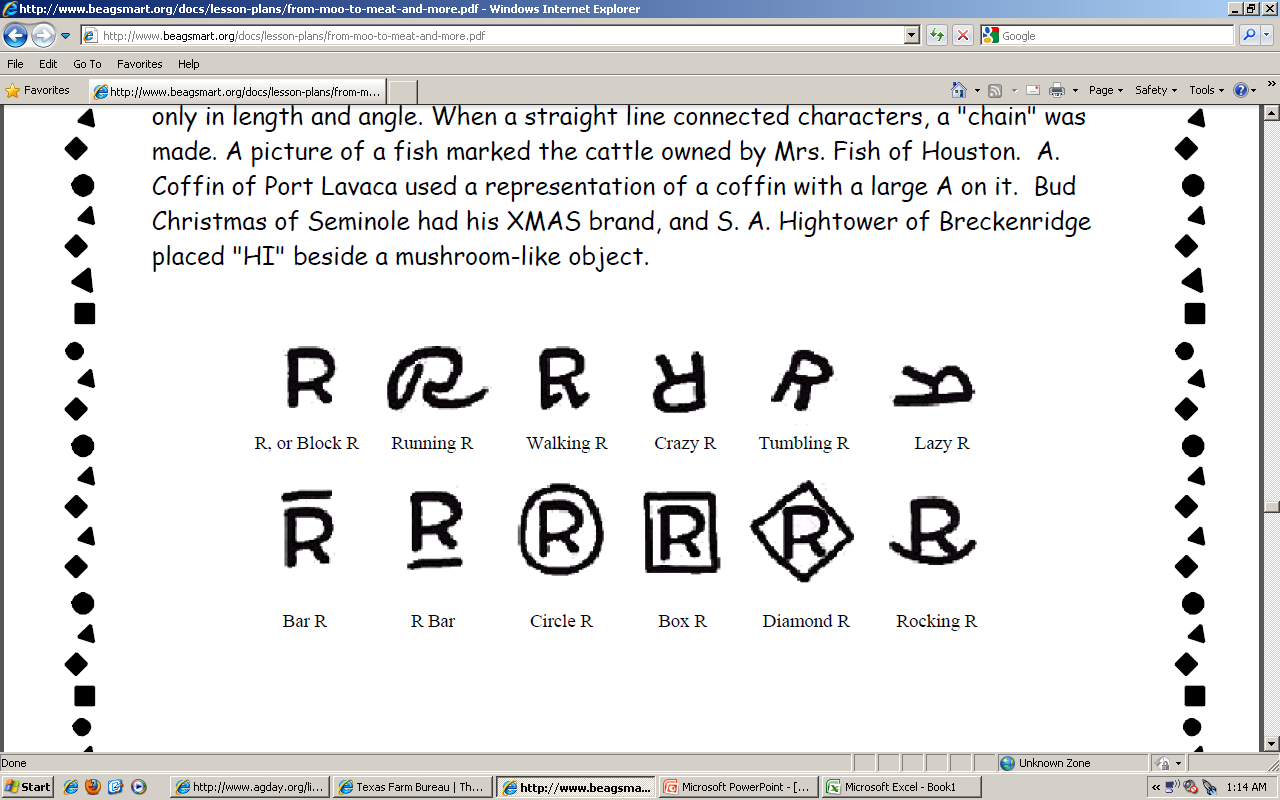 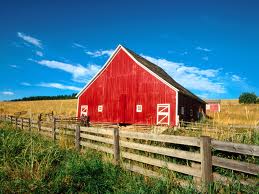 Cattle
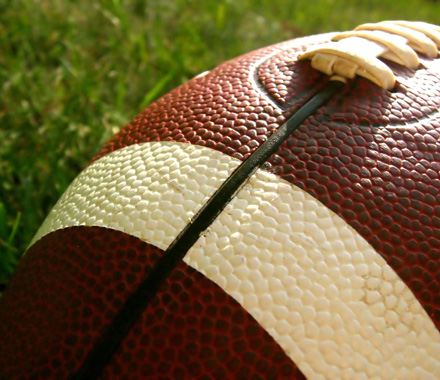 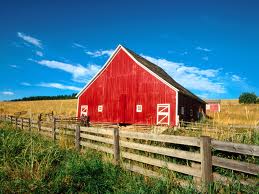 Cattle
The average cow drinks from 30 to 50 gallons of water each day — about a
bathtub’s worth.
A gallon of milk weighs 8.59 pounds.
• A cow has four stomachs and 24 teeth.
An average cow produces about 350,000 glasses of milk in her lifetime.
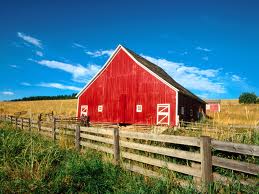 Cattle
This is a great way to divide a large group into two smaller groups. Players close their eyes while one person goes around tapping them on the shoulders designating them either a duck or a cow. On a given signal, players keep their eyes closed and must find other members of their duck or cow team by "mooing" or "quacking."
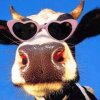 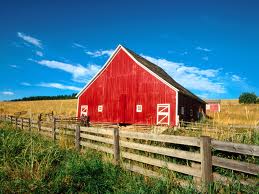 Cattle
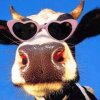 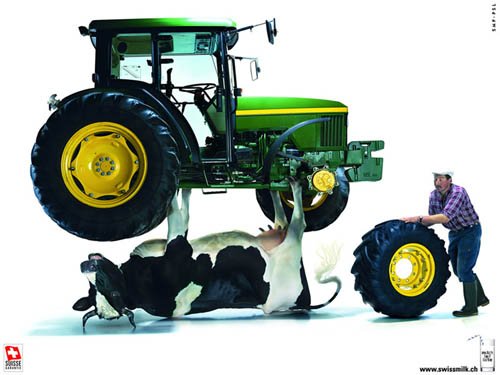 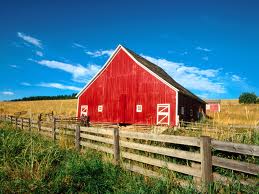 Cows
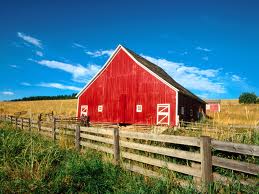 One Happy Herd
Bulls




Cows
Heifers




Calves
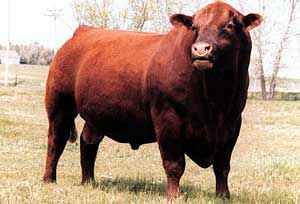 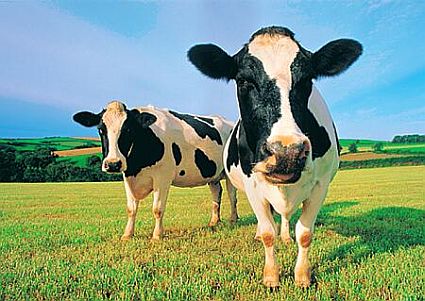 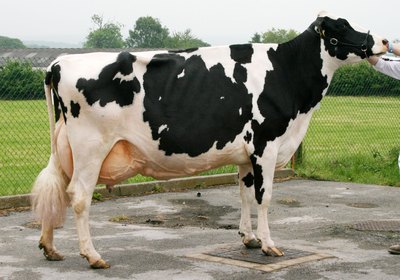 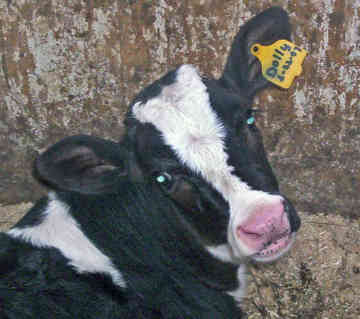 [Speaker Notes: An Adult male is called a Bull
An adult female is called a cow
A young female cow is called a Heifer
A baby cow is a calf]
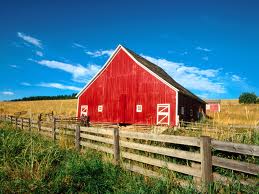 What do we get from Cows?
Milk
Meat
Leather
Other dairy Products (butter, cheese, and yogurt)
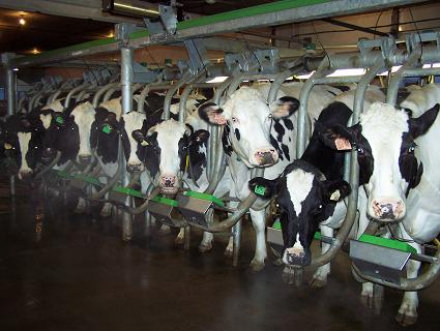 [Speaker Notes: WHAT DO COWS GIVE US? 
·  Cows give us milk, leather and meat. 
·  Milk can be made into other dairy products : butter, cheese, yogurt]
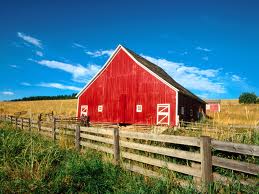 Longhorn
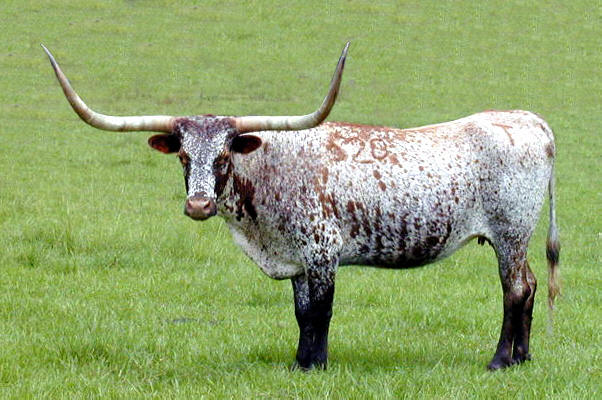 [Speaker Notes: Longhorn cattle have become the symbol of Texas. Few breeds of cattle are as recognizable as the Texas longhorn. Once brought to the edge of extinction, this hardy breed has been making a comeback. The longhorn is the only old breed of cattle that has its roots right here in the United States. This breed was forged by the survival of the fittest rule of Mother Nature]
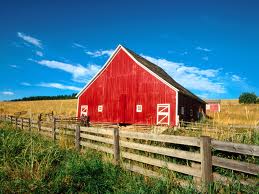 Angus
[Speaker Notes: Angus cattle are known for efficient growth, strong maternal instincts and certified beef, characteristics that have helped make the breed the most popular in America. More cattle are recorded yearly by the American Angus Association than any other breed association worldwide.]
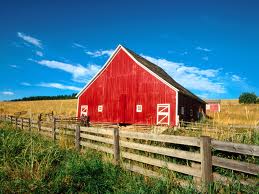 Dairy Cows
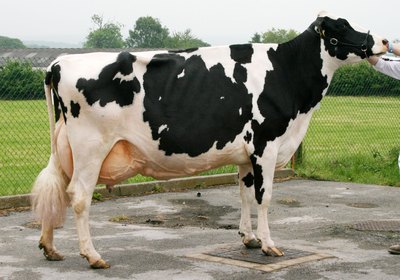 Cows are milked 3-4 yrs
They provide 90% of the worlds milk supply
U.S. Cows give an average of 2,000 gallons of milk per yr.
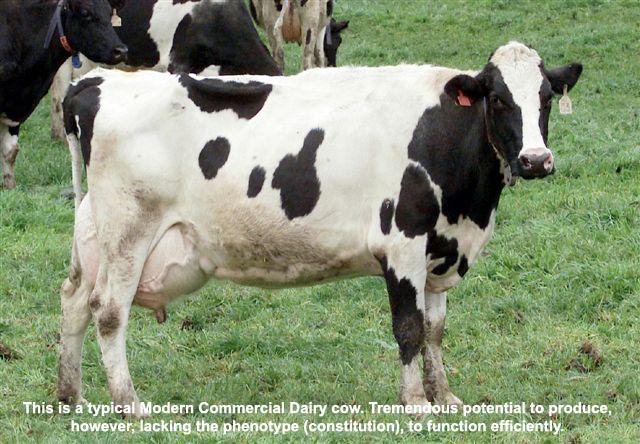 [Speaker Notes: Cows are milked for an average of 3-4 years. A cow must have a calf in order to produce milk.
Dairy cows provide 90% of the world's milk supply. The best cows give over 25 gallons of milk each day. That's 400 glasses of milk! U.S. cows give an average of 2,000 gallons of milk per year. That's over 30,000 glasses of milk!]
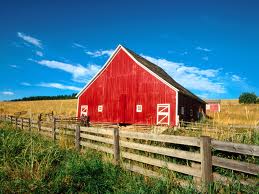 Got Milk?
More 99% of dairy farms are family owned and operated








6 cows per hour
Around 9.2 million cows are milked on 110,000 farms in the united states








100 cows per hour
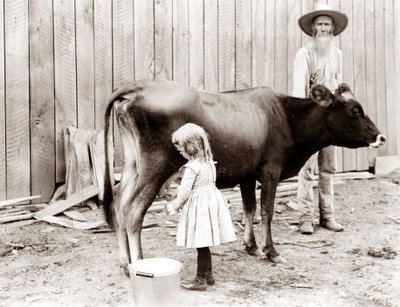 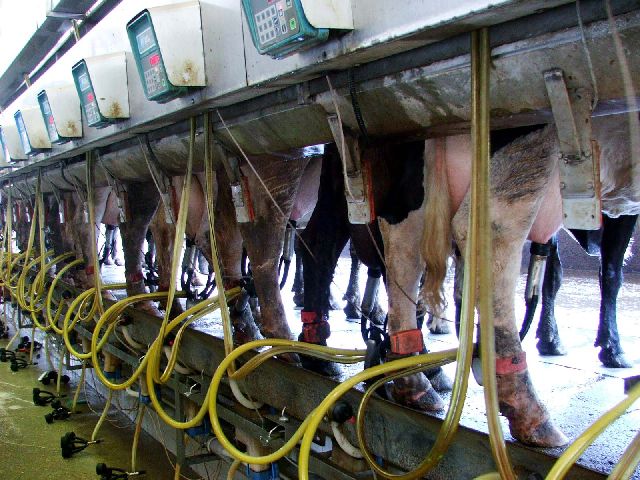 [Speaker Notes: Around 9.2 million cows are being milked on 110,000 farms in the United States. More than 99% of all dairy farms are family owned and operated
Before milking machines were invented in 1894, farmers could only milk about 6 cows per hour. Today, farmers use machines to milk more than 100 cows per hour]
Did you know….
Cows are able to see color.
 Cows can see almost 360-degree panoramic vision
Cows can smell up to 5 miles away
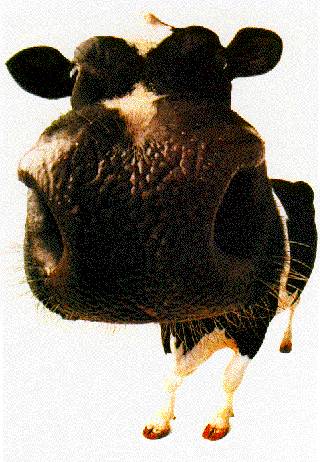 Cows can live up to 25 yrs

The oldest cow was Big bertha, who died just 3 months away from her 49th birthday
[Speaker Notes: Cows can live up to 25 years
he oldest cow till date was Big Bertha, a Dremon, which died just 3 months shy of her 49th birthday]
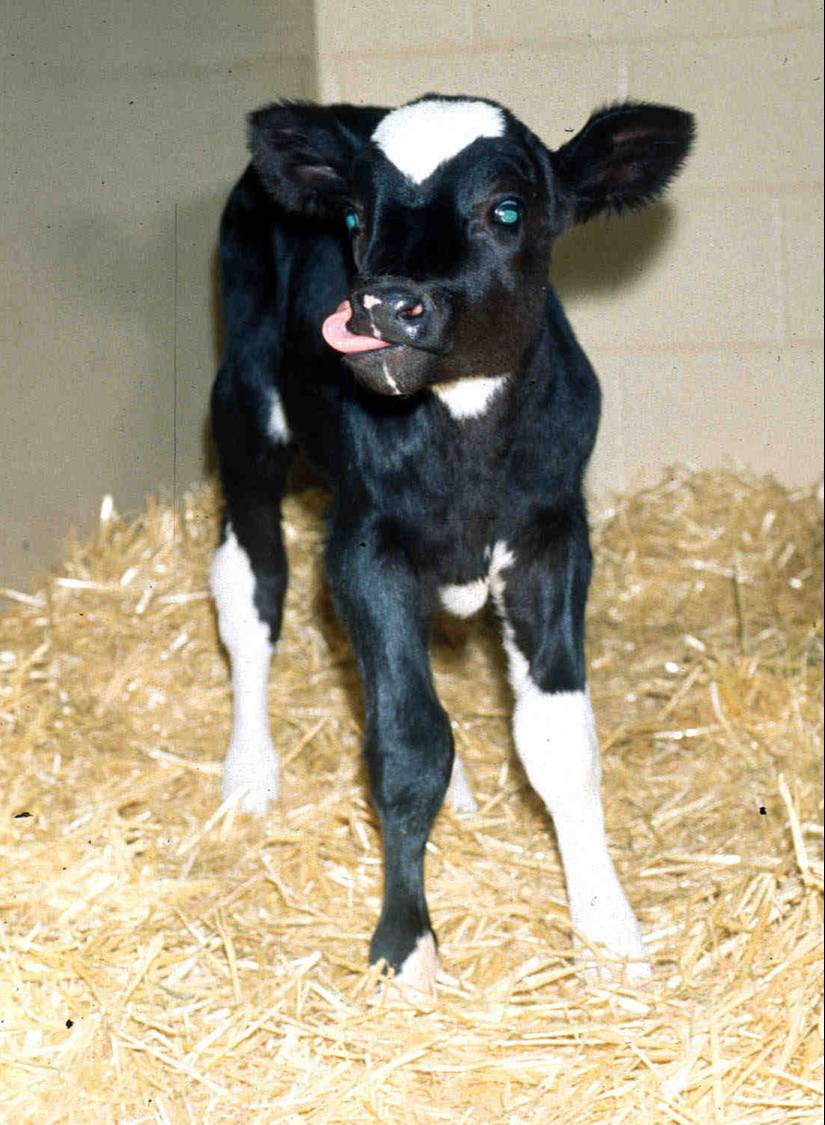 Cows do not bite grass they curl their tongue around it!
[Speaker Notes: Cows have 32 teeth
Cows do not bite grass; rather they curl their tongue around it.]
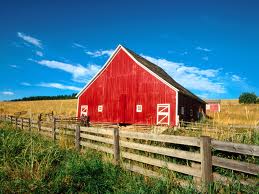 No two cow have the same pattern or spots!
[Speaker Notes: No two cows have the same pattern or spots.]
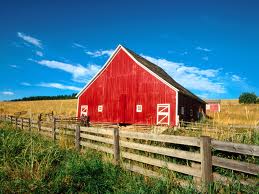 A cow can climb up the stairs, but can’t go down them!
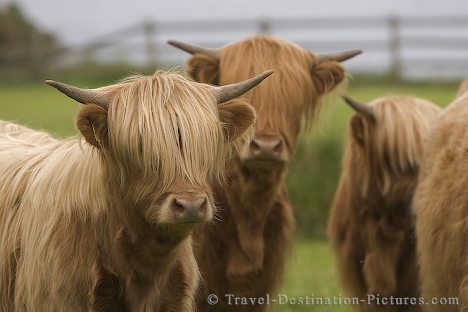 [Speaker Notes: A cow can climb up the stairs, but cannot climb down. This is because her knees cannot bend properly
-bring in ladder to show climbing up stairs]
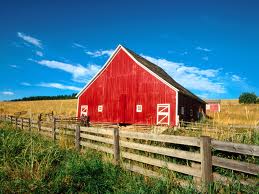 Cattle
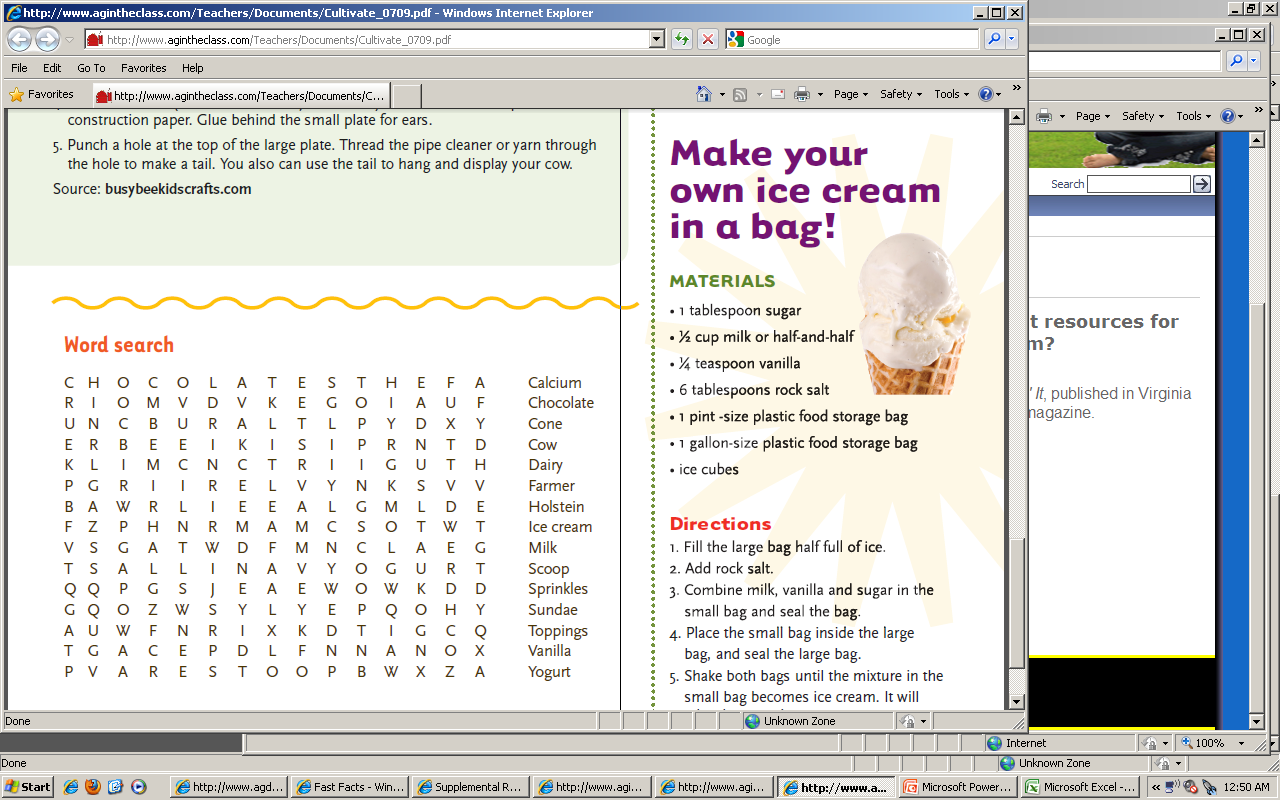 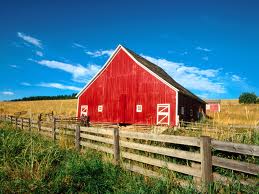 Horses
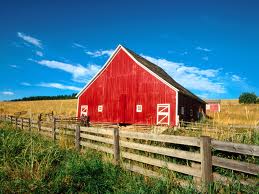 Horses
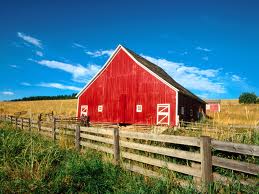 Horses
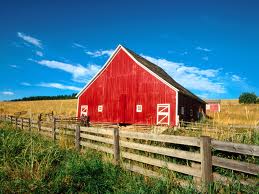 Horses
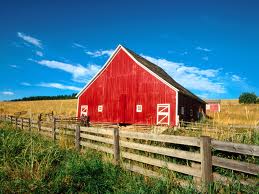 Horses
Eggs
Vinager
Bandanas
Half n Half
Vanilla
Quart  Ziplock
Gallon Ziplock
Rock Salt
Paint for shed and barn
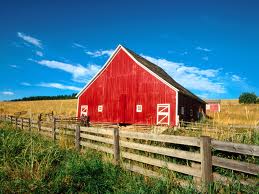 Horses
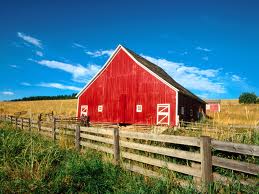 Pigs
Are Also called hogs or swine
A mother pig is called a sow.

                   
                   A father pig is 
                     called a boar.

       
        
    A baby pig is 
    called a piglet. 






           
A whole group of pigs is called a herd.
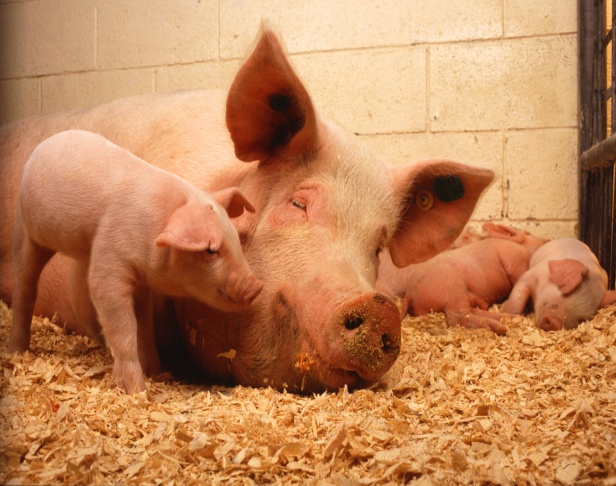 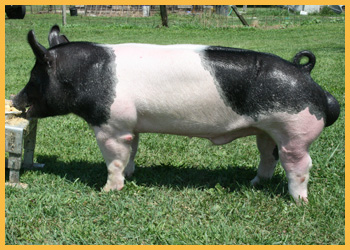 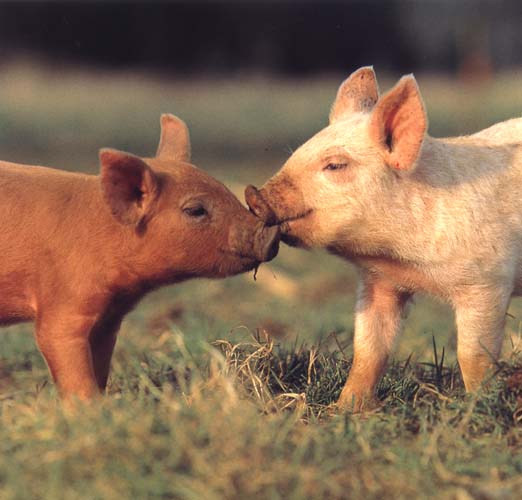 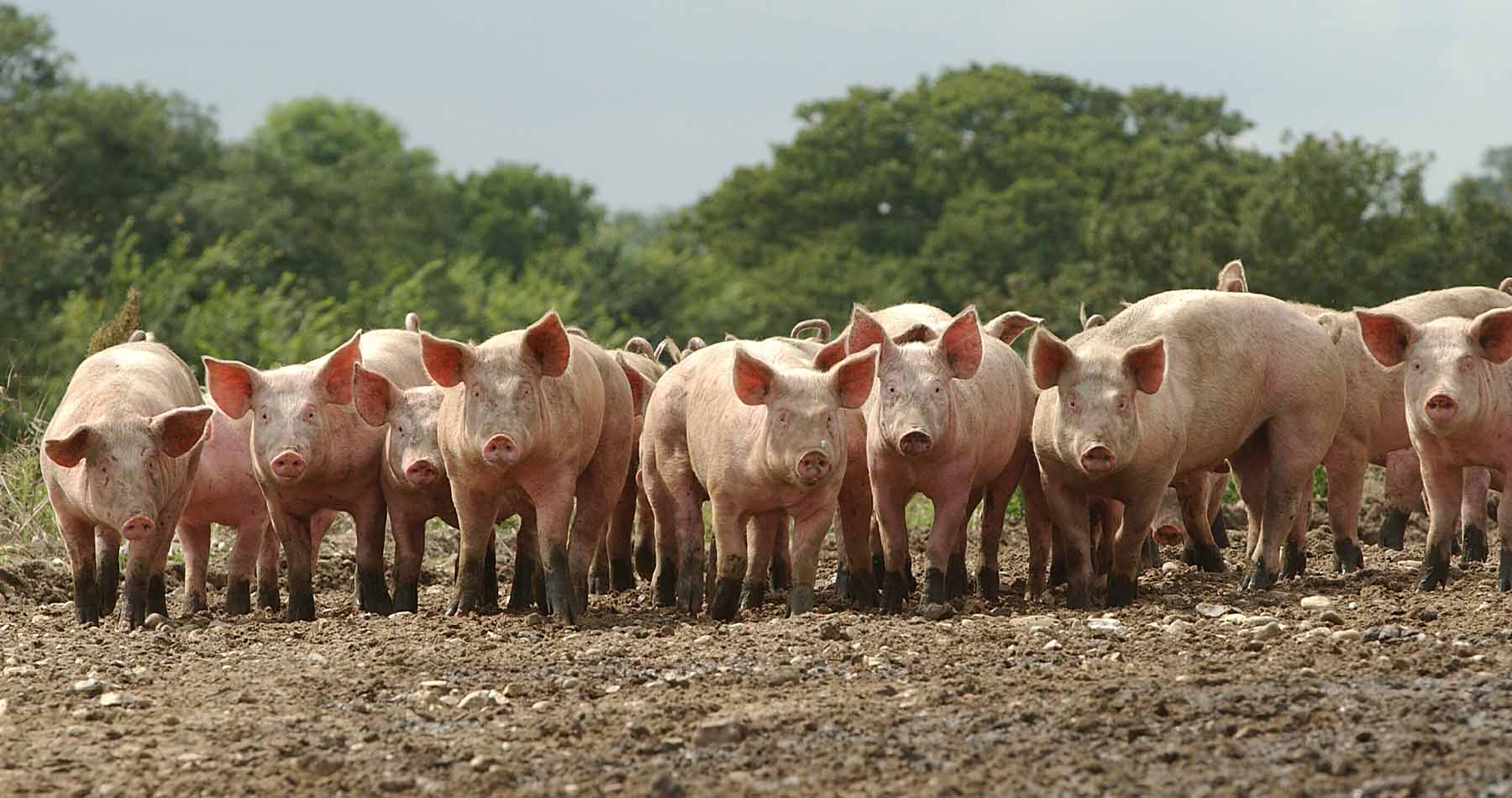 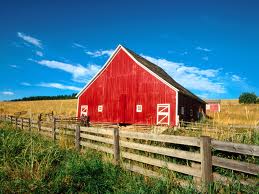 Pigs
We pigs are very smart. We’re considered the fourth-most intelligent animal
A pig can run a 7 minute mile!

• A pig’s squeal reaches 110-115 decibels, the same as the sound of a
jet.
Swine are monogastrics which means their stomach has one compartment.
Far Out Facts About Pigs and Farms 2 out of every 100 people in America have jobs as farmers. Farmers in the United States help produce pork products that provide food to many countries around the world. Pigs make funny sounds like grunts and squeals. Pigs can't sweat - farmers use sprinklers and fans to keep pigs cool. Pigs eat ground up corn, soybeans, wheat and grain sorghum. There are usually 8 to 12 piglets in a family. The skin on pigs is pink, but the hair can be different colors.
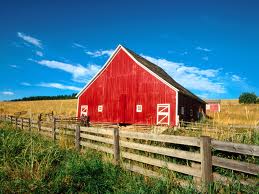 Cattle
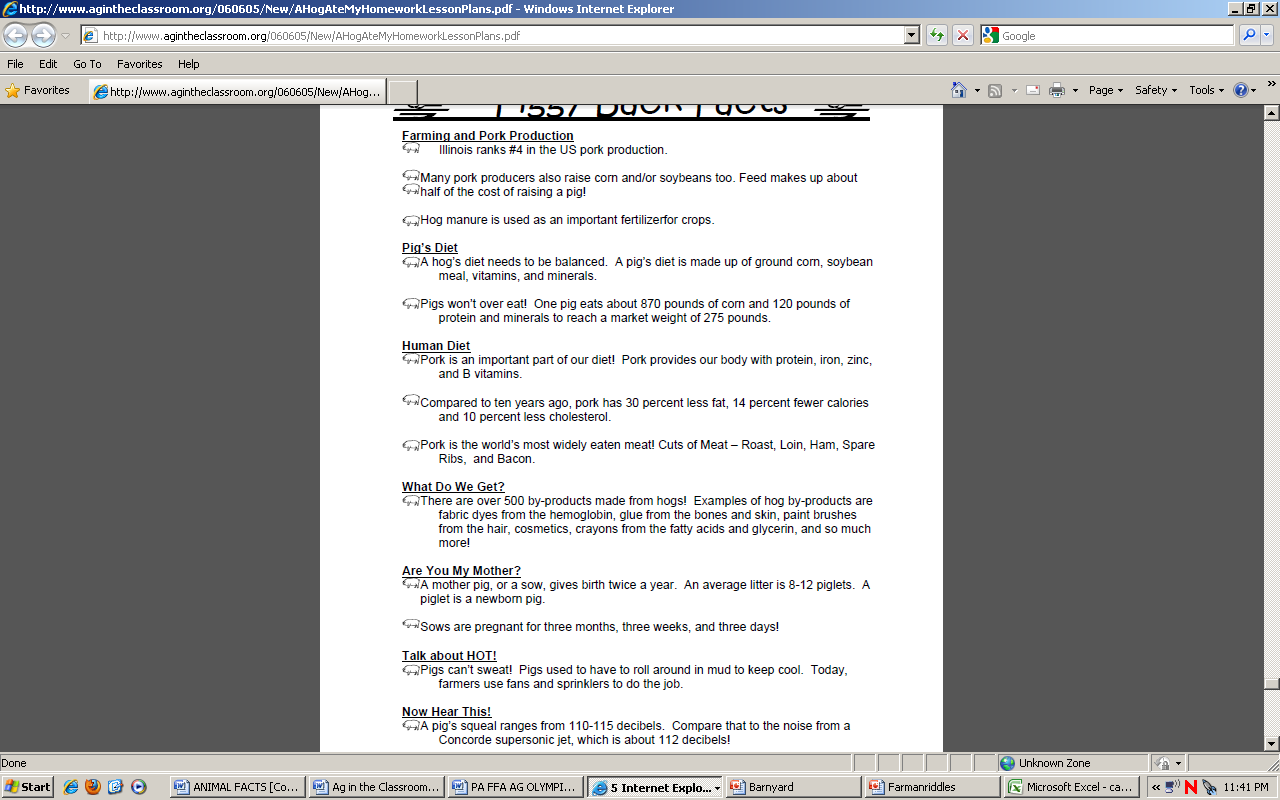 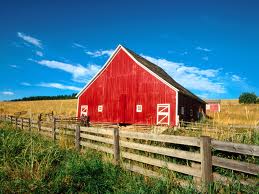 Pigs
The children should stand in a group facing the leader. Each child should have enough room to make full "flapping" movements with their arms. The leader calls out "Ducks Fly" , "Owls Fly" , "Pigs Fly"...and so on. If the animal that is called out really does fly, the children should continue flapping their "wings". If the anilmal is the type that does not fly, then the children should stop flapping
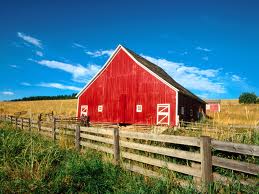 Pigs
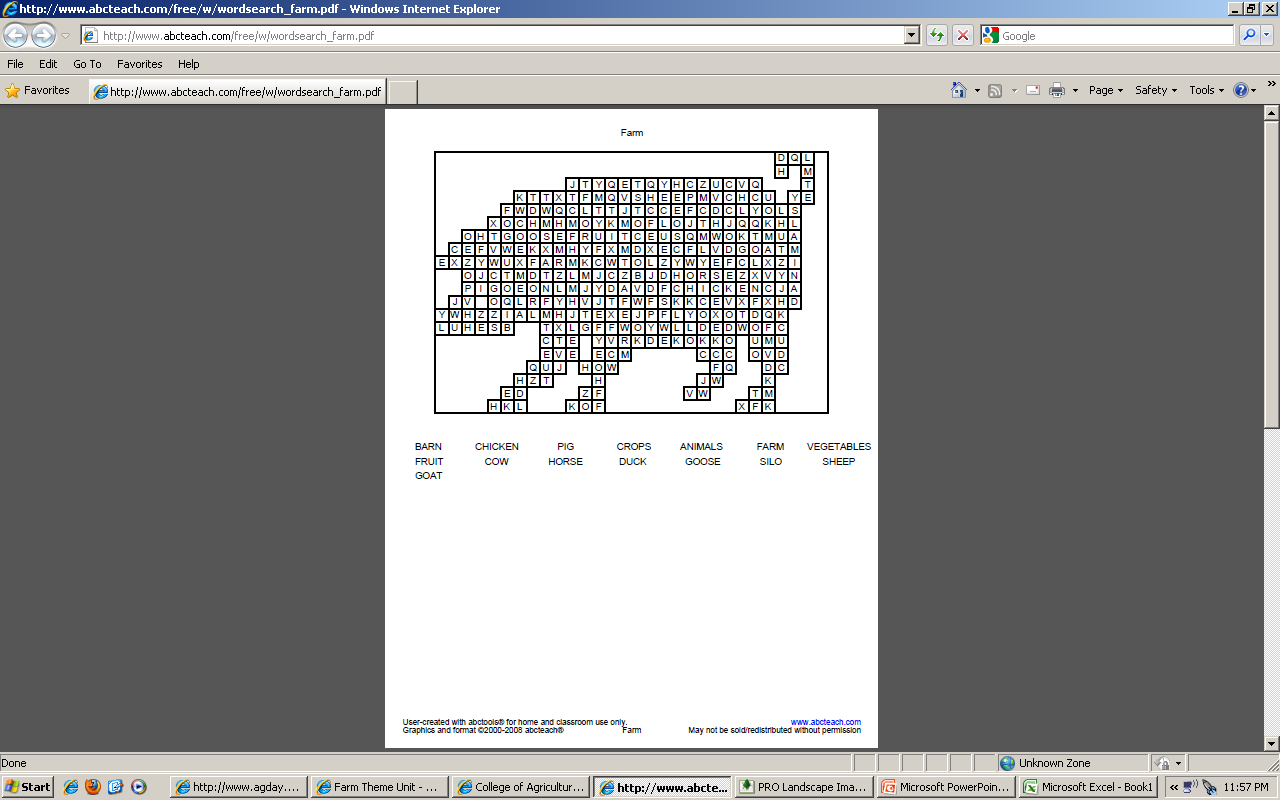 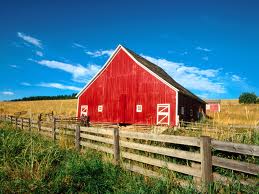 Horses
Some pigs have straight tails; others have curly tails.

Pigs have four toes on each hoof.  

Pigs walk on only two of their toes on each foot.  

They look like they are walking on tiptoe
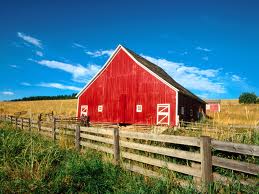 Horses
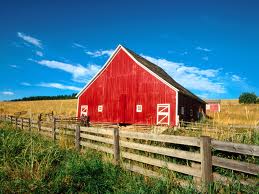 Rabbits
Rabbit Races
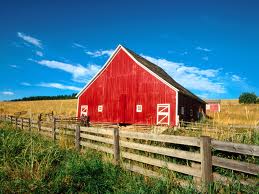 Rabbits
Games
Beat the Bunny 

The bunny (Small Stuffed Animal)
is started first and is passed from person to person around the circle. When the bunny is about half way around, the farmer (Large Stuffed Animal) is started in the same direction. The farmer can change directions to try and catch the bunny, but the bunny can only go one way, until the farmer changes direction
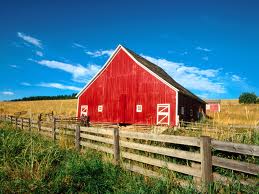 Sheep
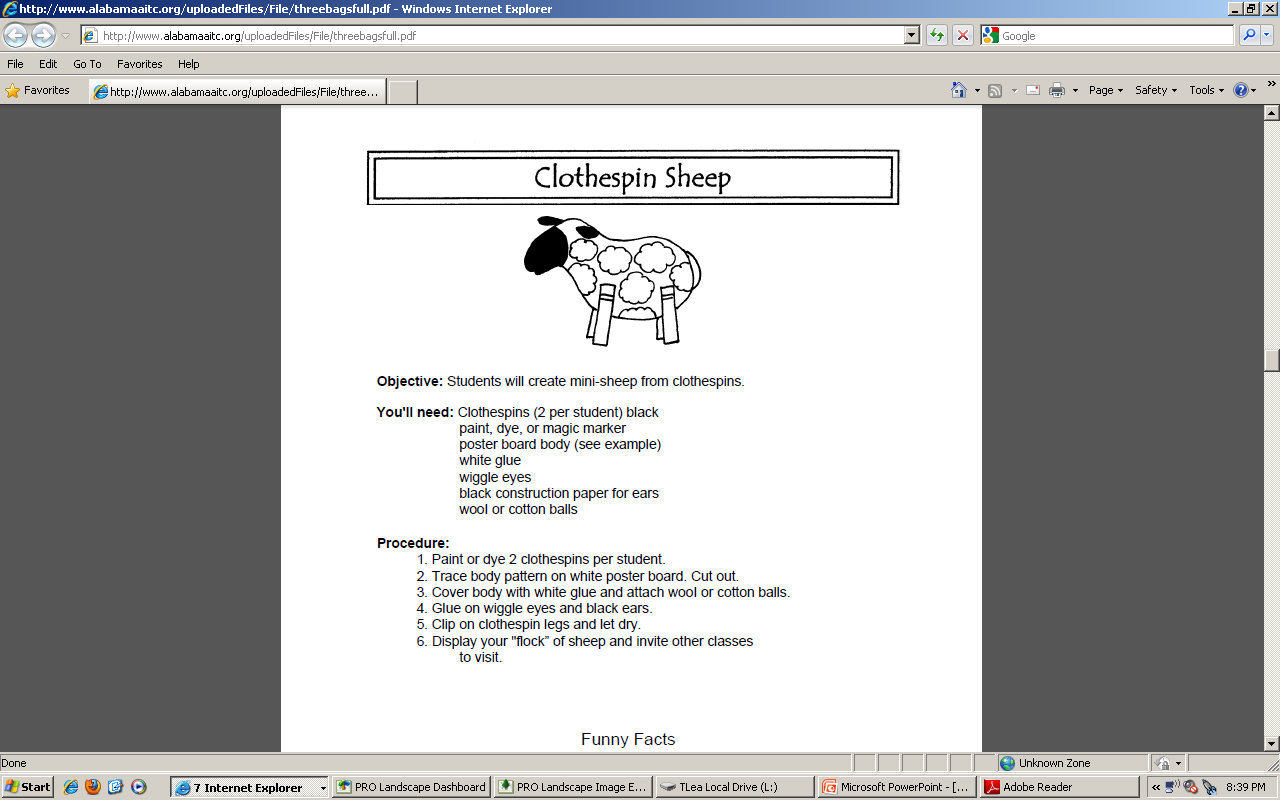 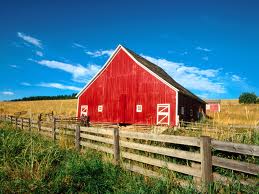 Sheep
we dye the wool. .."Wool is easy and fun to dye in the classroom if you follow this simple"1-1-1-1-1” formula:1. In a one-quart canning jar, add one cup of water.2. Stir in one packet of powdered drink mix and one tablespoon of vinegar.3. Dampen about one ounce of clean white wool fiber or wool yam andsubmerge it in the mixture.4. Set the jar in a sunny location for about four hours or until the colorhas been absorbed by the wooI, and the remaining water is clearor milky.5. Wash the wooI in cool water until the water runs clear.
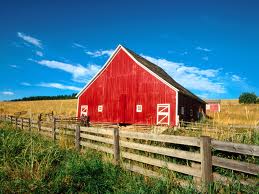 Sheep
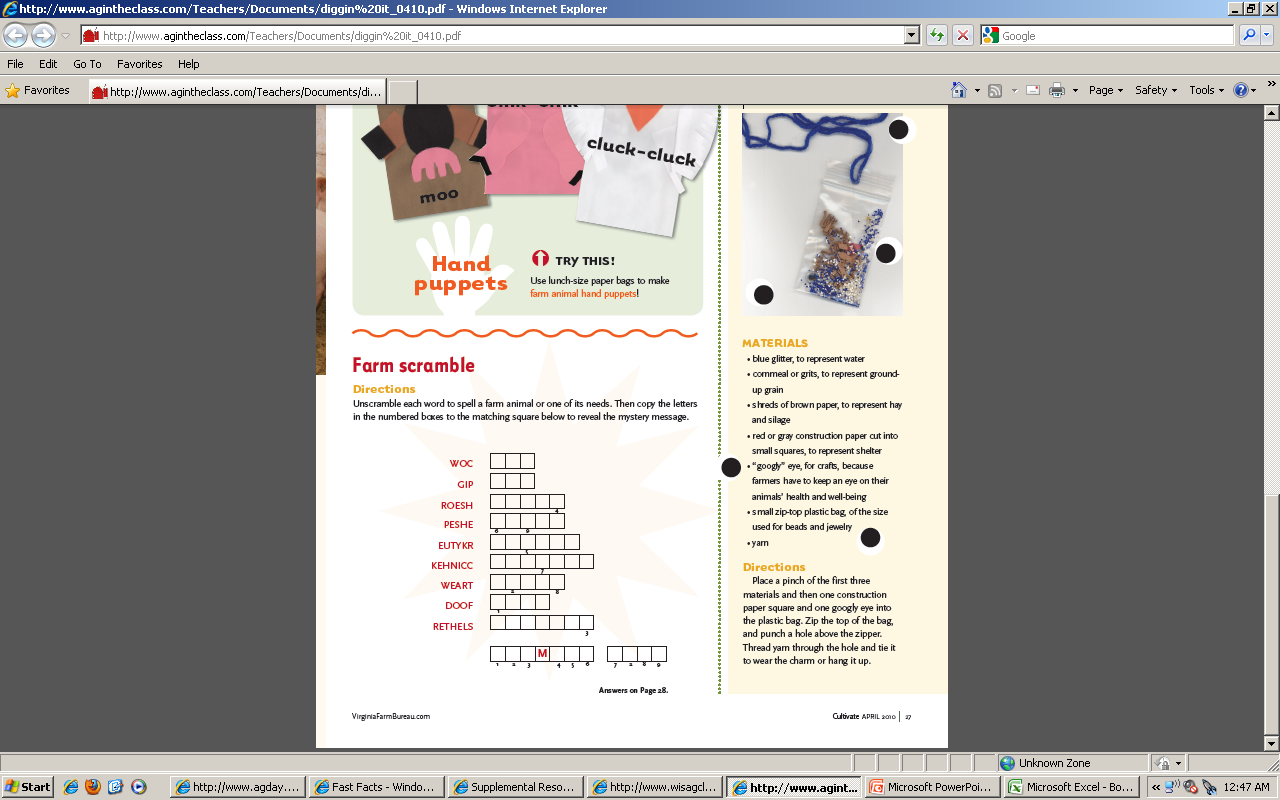